1.0 Conducting a RESSA* starts with a solid understanding of    
      what a domestic evidence-support system is, and how it 
      differs from research and innovation systems
Note: full version available in Update 2023
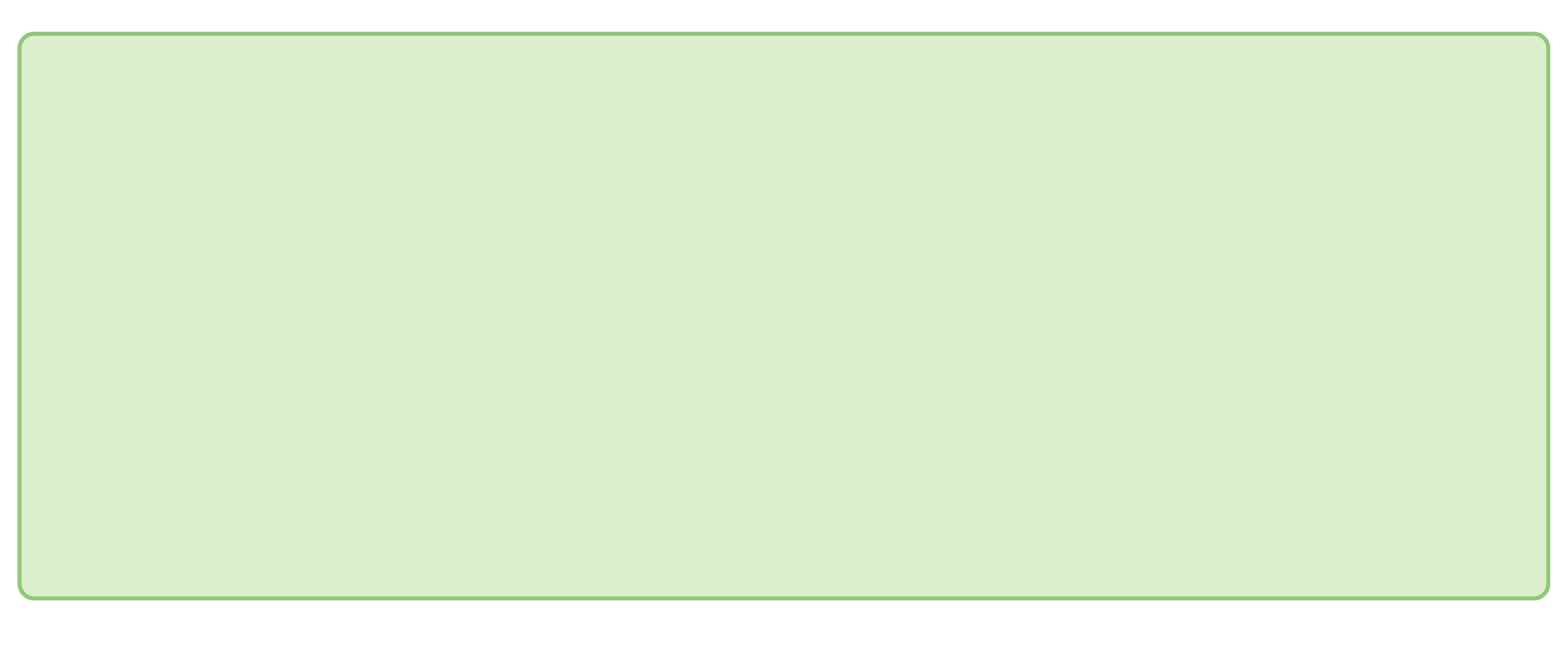 An evidence-support system includes many types of infrastructure
Structures and processes on the evidence-demand side to: 
incorporate evidence use into routine advisory and decision-making processes (e.g., ministerial briefings, cabinet submissions, budget proposals, spending plans)
build and sustain an evidence culture (e.g., requirements for transparency in evidence inputs)
strengthen capacity for evidence use (as well as broader policy and program capacity) among policy and program staff, government science advisors, and those supporting expert panels and citizen- and stakeholder-engagement processes
Mechanisms at the interface between the evidence demand and supply sides to:
elicit and prioritize the evidence needs decision-makers and their advisors
package evidence from multiple sources into inputs that align with the requirements of advisory and decision-making processes 
Evidence-support units (in-house or within partner organizations) on the evidence-supply side that:
understand the domestic context, evidence standards, and decision-makers’ preferred communication formats
are timely and demand-driven
focus on contextualizing the stock of existing evidence – both domestic evidence (in its many forms) and global evidence – for a given decision in an equity-sensitive way (and can also contribute to the flow of future evidence)
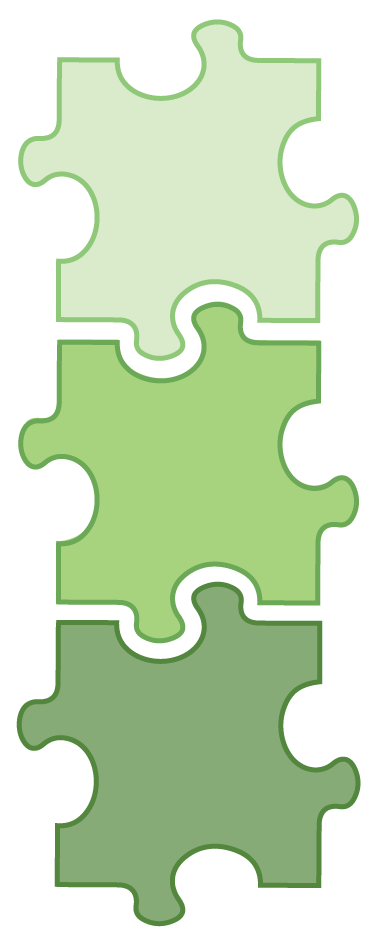 Evidence-
support 
system
Research
system
The research system tends to focus on creating generalizable knowledge and to measure success with peer-reviewed grants and publications (although this is beginning to shift as a result of the Declaration on Research Assessment)
Innovation
system
The innovation system tends to focus on commercializing products and processes and to measure success with revenues
© 2023 McMaster University. All rights reserved. This work is licensed under a Creative Commons Attribution-NonCommercial-ShareAlike 4.0 International License.
*Rapid evidence-support system assessment
1.1 The potential features of an evidence-support system that we’re looking 
      for are in green below…
… and examples of the types of things we’re hearing are in comment boxes (in brief, most countries have few features, and … even fewer working optimally, especially when crises emerge)
Note: full version available in Update 2023
We have some pockets of excellence in decision-making and evidence use, but mostly we’re focused on evidence about the problem; we’re weaker on options and implementation
We have several leading-edge groups in government, but generally we suffer from a hollowing out of our policy capacity and a failure to keep up with new developments in evidence use
We showed we could be transparent with travel and expense claims; a commitment to transparency with our evidence inputs would transform our organizational culture
We mostly rely on in-house staff and a few management-consulting firms, but we have no mechanisms to get the right questions to best-in-class and service-oriented evidence-support units and to incorporate their insights into policies and programs
We do fairly well with data analytics, somewhat well with evaluation (although we still don’t use it to drive ongoing learning and improvement), and poorly with other forms of evidence
We sometimes stumble upon a high-quality living evidence synthesis, but mostly we rely on an informal ‘literature review’ to complement what we learned from our one domestic study
We need to complement these forms of evidence with lived experiences and with Indigenous ways of knowing
© 2023 McMaster University. All rights reserved. This work is licensed under a Creative Commons Attribution-NonCommercial-ShareAlike 4.0 International License.
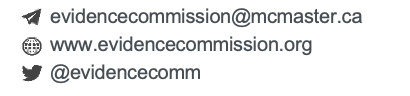